Föräldramöte KAIS Mora P07/08 Säsongen 20/21
Välkomna till innebandysäsongen 2020/2021!
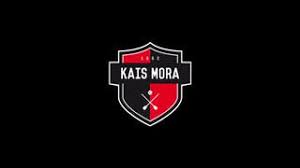 Kvällens program
Presentation av ledare och föräldrar
Välkomna P07!
Corona – hur påverkar det oss?
Träningar
Matcher
Cuper
Kommunikationsvägar
Avgifter
Lagkassa/försäljning
Roller i laget – förväntningar på föräldrar
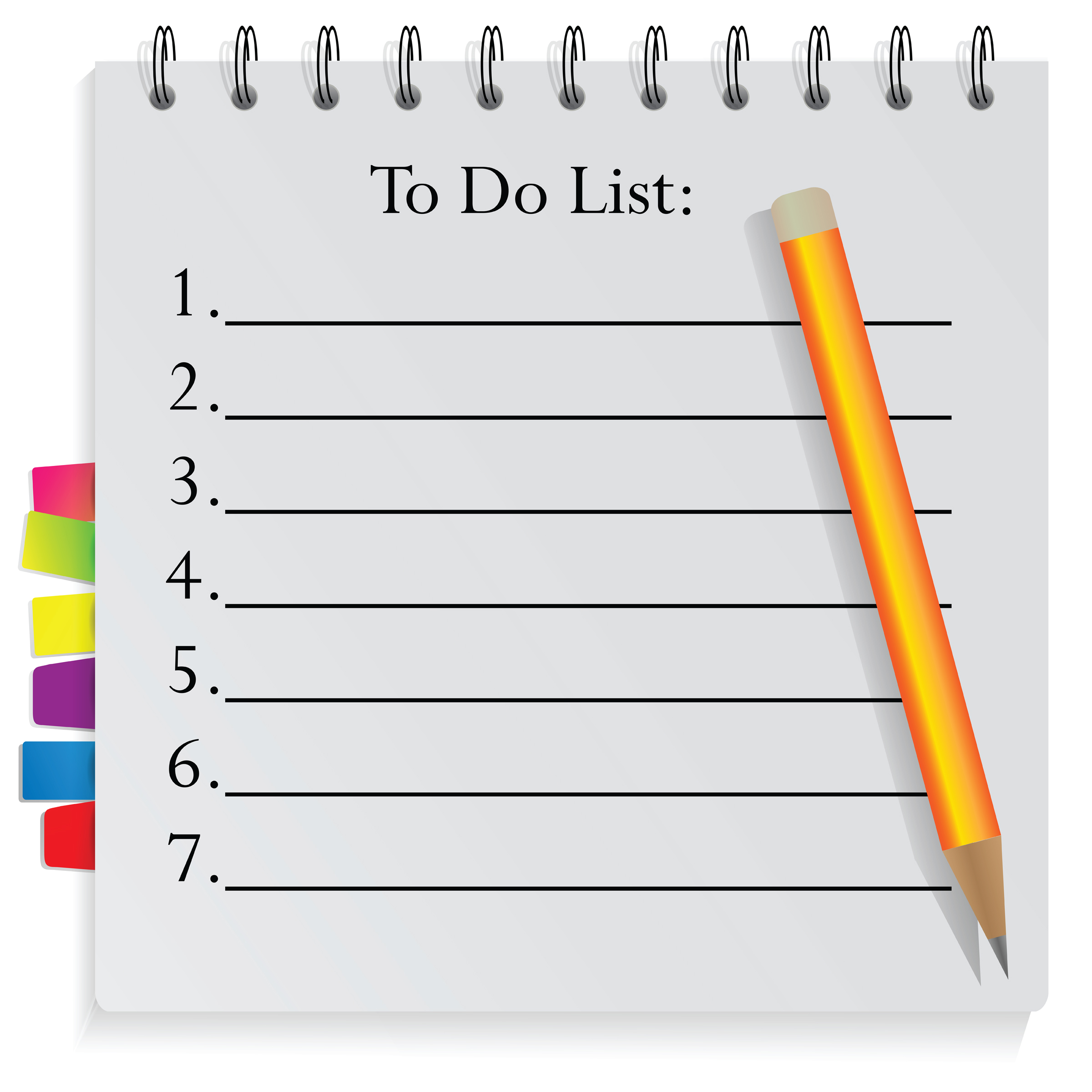 P07 + P08 = P07/08
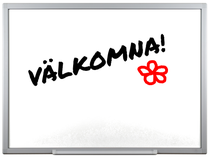 Presentation
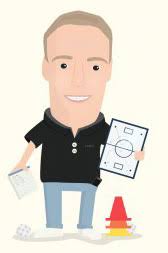 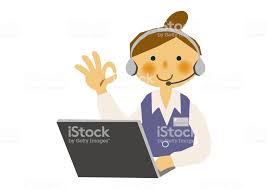 Tränare
Lagledare
Anna Norlin

Kassör
Håkan Svedberg

Kioskschema
Lasse Eriksson
Johan Norlin
Jonas Göstas
Johanna Göstas
Sara Puonti
Jim Karlsson	
Nicklas Lind 	    Materialare
Peter Halvarsson  Annelie Lundberg
Corona – så påverkas vi
Vi måste alla följa klubbens och förbundets regler
Hjälp era barn att förstå och följa reglerna
Rör er i hallen enligt instruktion
Tvätta händerna
Byt om hemma
Stanna hemma om du är sjuk
Inga obehöriga/föräldrar i hallen

Info kan ändras, håll koll!
Lästips: www.innebandy.se
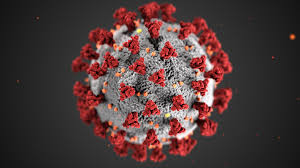 Träningar
2 ggr per vecka till att börja med. Efter önskemål – vi provar 3 ggr per vecka!
Varierande tider – se laget.se
Ni behöver inte anmäla om ni kommer eller inte Bara kom eller låt bli!

Mål för säsongen:
Vi ska ha trevligt tillsammans och möta varandra med respekt
Alla individer ska få möjlighet att utvecklas
Fokus på teknik och split vision (förra året rörlighet och klubbteknik)
Uppspel och rörlighet i anfall (förra året två sätt att spela försvar)
Fortsatt fokus på lagarbete – ”Laget före jaget”
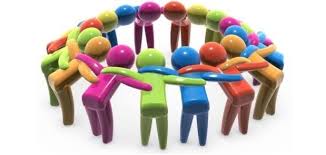 Matcher
Seriespel börjar 18 oktober
Matcherna ligger nu på laget.se
Kallelse kommer via laget.se. Svara! 
Eventuellt kan vi behöva turas om att stå över
Vi samåker i första hand
Duscha hemma pga corona 
Publik eller inte – håll utkik efter info!
Vid hemmamatcher: 
2 föräldrar i sekretariat
Vi skippar matchvärdar i år. Sannolikt blir både matcher                   hemma och bortamatcher utan publik.
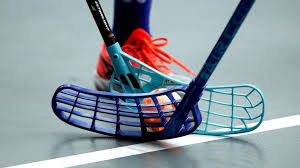 Cuper
Storvreta cup? 

Planeras att bli av i Uppsala 4-6 januari 2021
Om det blir av – vill vi och vågar vi vara med?
Viktigt att alla känner sig trygga avseende smittrisk
Bland de föräldrar och ledare som är med på mötet är många tveksamma till att åka. Det känns som en för stor och onödig risk ur smitthänsyn, och kommer inte bli lika kul när t ex matcher blir utan publik osv. Vi kan ställa frågan igen framöver, men nu råder stor tvekan inför att åka.
Buster cup

Planeras att bli av 23-25 april 2021
Om det blir av, vill vi?
Här är fler positiva. I nuläget är majoriteten av gruppen positiva till att vara med. Definitiv fråga och beslut kommer längre fram.
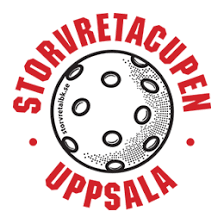 Kommunikations-vägar
Vem ska ni vända er till?
Frågor om spel och träningsinnehåll
Tränarna Johan, Jonas, Johanna, Sara, Jim, Nicklas eller Peter

Frågor om betalningar, avgifter osv
Kansliet 0250-30028, kansliet@kaismora.se

Allt annat
Lagledare Anna, på laget.se                                          mejl: a.norlin@gmail.com 
     telefon: 0735-778944
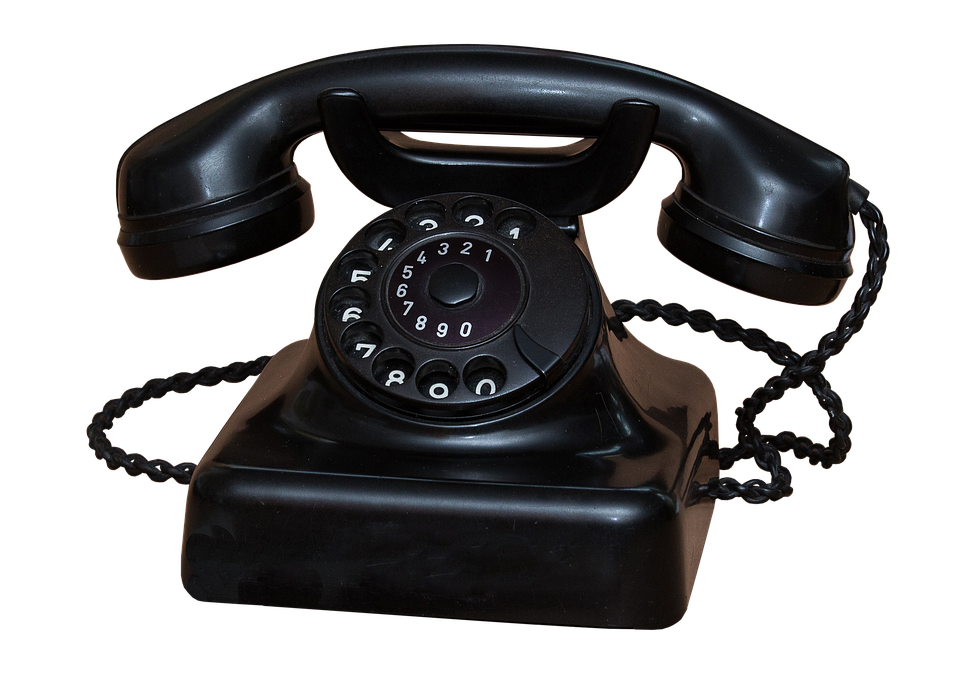 Avgifter
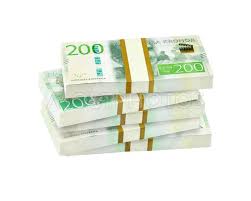 Avier skickas ut just nu
Pengarna går till träningsmaterial, domare, anmälningsavgifter, hallen, licenser, kansliet mm

Möjlighet att sänka sin egen avgift 
Har man inte råd med avgiften, kontakta mig
Det finns lösningar
Lagkassa och försäljning
Idag har vi ca 9000 kr i kassan 07 lägger till sin kassa, 12000 kr. Ett fantastiskt tillskott – tack!
Förra året gav god avkasning – bra jobbat!
Men det var rörigt…. och svårare än det behöver vara
Vem vill reda upp det här? 
Jo, det gör Antons mamma Anna Lundqvist! Ett förslag på försäljningsupplägg kommer snart, så får alla som vill tycka till. Sen säljer vi efter bästa förmåga. Alla måste bidra, men alla måste inte sälja lika mycket. Stort tack Anna!
Tankar: alla behöver bidra med X kronor, betala eller sälj, välj själv? När vi nu hittat en försäljningsansvarig, Anna, väljer vi att släppa det här förslaget – vi säljer istället.
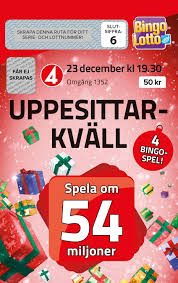 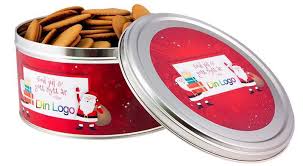 Roller i laget            – förväntningar på er föräldrar
Uppdrag för föräldrar
Alla föräldrar behöver:

Noggrant följa instruktioner angående corona!
Stå i klubbens kafeteria med mer, 2-3 gånger per år om det nu blir av. Det är oklart i nuläget.
Sitta i sekretariat vid våra hemmamatcher. Detta är fortfarande aktuellt. Lasse Eriksson (Olle Ss pappa) gör ett schema så snart Anna N har uppdaterat vårt lags medlemmar på laget.se. Väntar på att få över 07:ornas uppgifter till oss.
Sälja rabatthäften för laget OCH klubben. Delas ut på träning.
Sälja det vi kommer överens om för vårt lag Info snart!
Hjälpa till vid Buster cup om den blir av
Svara på kallelser till matcher och cuper Uppskattas mycket!
Annat att prata om
Övriga frågor 

Kläder? Intresse finns, många vill ha, vissa barn växer visst som ogräs nu. Vi ordnar klädprovning i samband med träningen på fredag 9 oktober kl 16-17:15. Anna N tar upp beställningar

Nåt annat? Info från motståndarlag. Vi kommer att möta vissa lag med väldigt olika sammansättning vad gäller ålder och storlek. Det beror inte på att nån försöker toppa nåt lag, utan handlar om att ge barn en plats och ett sammanhang i idrotten, även om det inte finns ett lag i ”rätt ålder” på den orten. Vet om detta själva, och förbered era barn på att motståndet kan se olika ut, men att vi fokuserar på vårt spel, och möter alla med respekt.
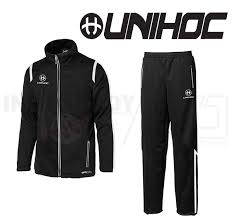 Vi ser fram emot en rolig säsong tillsammans!
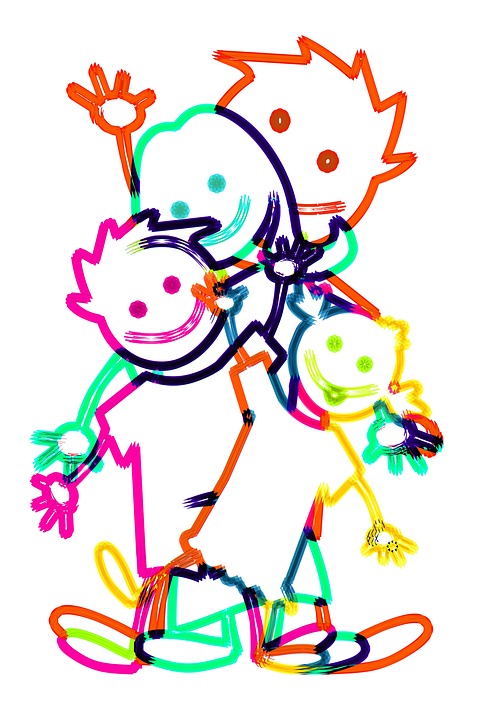 Det är så kul att vi är igång! Corona ställer till det, men vi får i alla fall spela innebandy, och det känns så himla gott. Nu kör vi!
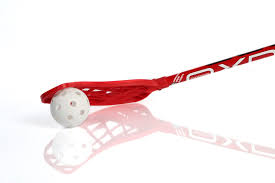